人間糸川博士とは～♪
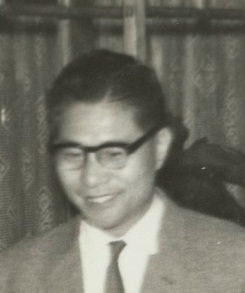 イメージ　説明図です
６１人が書きました
ペンシル協奏曲
組織工学研究所の創設
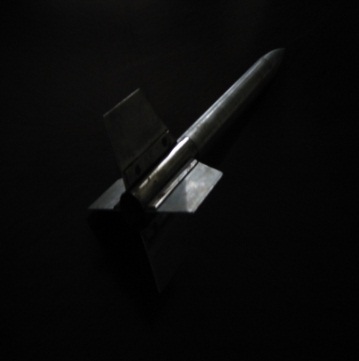 逆転の発想までの道のり
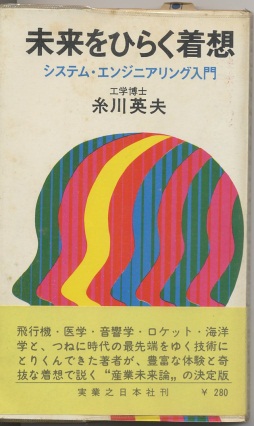 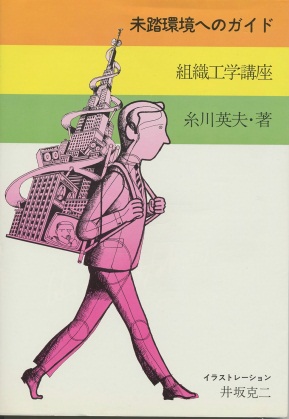 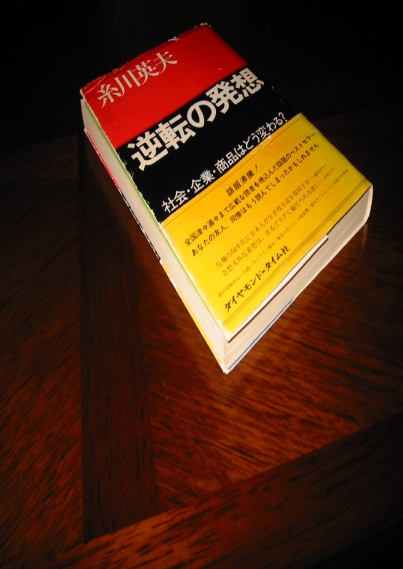 イタズラの絵？がきっかけだった
小さいペンシル ロケット
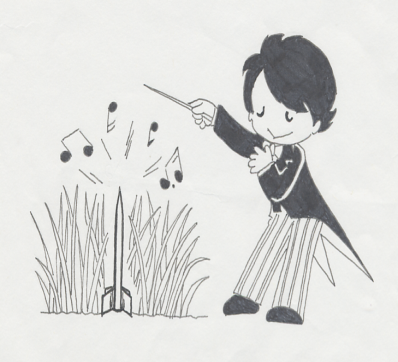 nanae
80才のアリア
バレーに挑戦
人類の将来まで考察
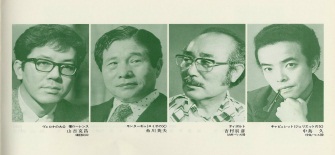 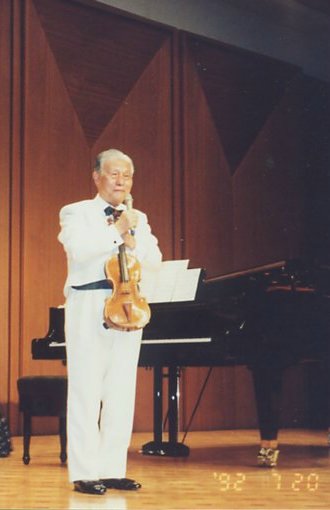 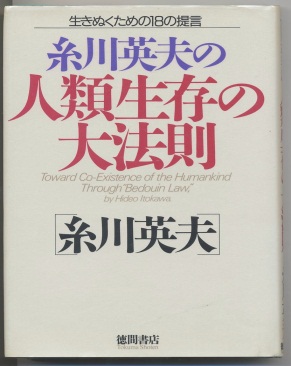 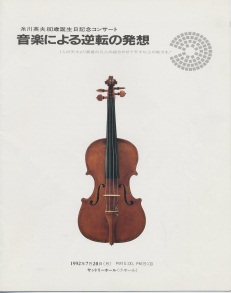 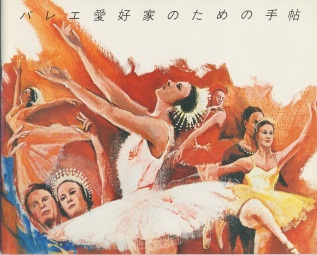 天才糸川博士の多方面での活動の根源
その人間性の秘密に迫る
これまで語られなかった、人間糸川博士像
糸川研究室では脳波測定器を研究開発、そして、東大脳神経外科、国立病院などに　販売していました。
東大には昭和２０年代に　　　大学発ベンチャーがあった！
今だから言える話
研究費不足にやけを起こして　書いた小さなイタズラのロケットの絵。小さければ試作費も少ない。そうだ！とこの案を　　　　　　　　　　　　
　　採用した糸川先生
ロケット開発が小さいペンシルから始まったキッカケは？
糸川先生の感性の素晴らしさ
お前は糸川の誰なんだ！
酒場から急に消えた糸川先生に怒った土地の名士
お酒の味をお教えしたロケット開発担当の　　日産自動車役員
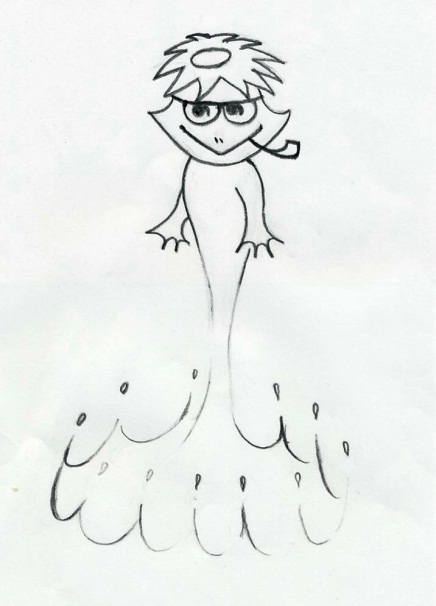 河童が水中から空まで飛んだ！ギリシャ文字ｋの発音はカッパだ。
Ｋ-Ⅰ型カッパーロケットの成功はアメリカでも  話題になった
東大を辞任、そして、ランドシステム設立⇒組織工学研究所に発展
ＮＨＫ解説委員の率直な思い出を伺いました
nanae
組織工学研究所スタート、知られざる苦難の道！　逆転の発想で 一躍脚光を浴びる
この時、既に21世紀を目指した経済のあり方を予言
その陰には絶えざる創造への研究努力がありました
独特の経済評論、講演活動、テレビでの特異なタレントぶり
ご自分が理事長だった交響楽団の第九の演奏日に、それをすっかり忘れ、同じ日の小澤征爾の　切符を楽団専務に　　　　　　　　探させた糸川先生
小澤征爾の第九の切符ありますか？
あまりの忙しさにど忘れ！“ケロッ“の糸川先生
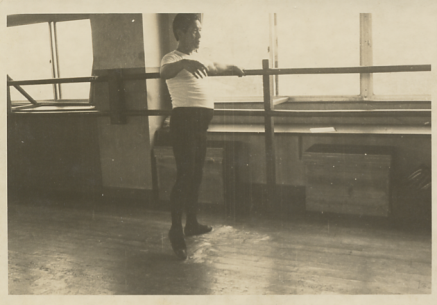 バレエの練習で毎日足広げ角度１度づつ増やす
目的地は未知の糸川天体
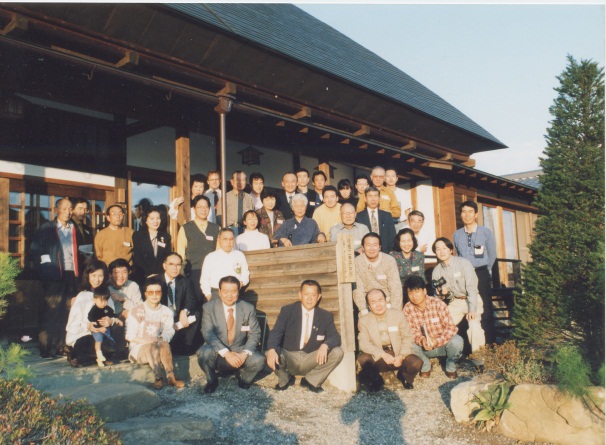 晩年は長野県丸子町音楽村（アースクラブ）にて、人類全体のあり方を研究されました。
糸川天体
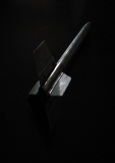 目的地は未知
の糸川天体
目的地は未知の糸川天体
1999年糸川先生は未知の糸川天体へと旅立たれました。